муниципальное бюджетное общеобразовательное учреждение
Гашунская средняя общеобразовательная школа № 4
учитель математикиТерещенкоВита Витальевна
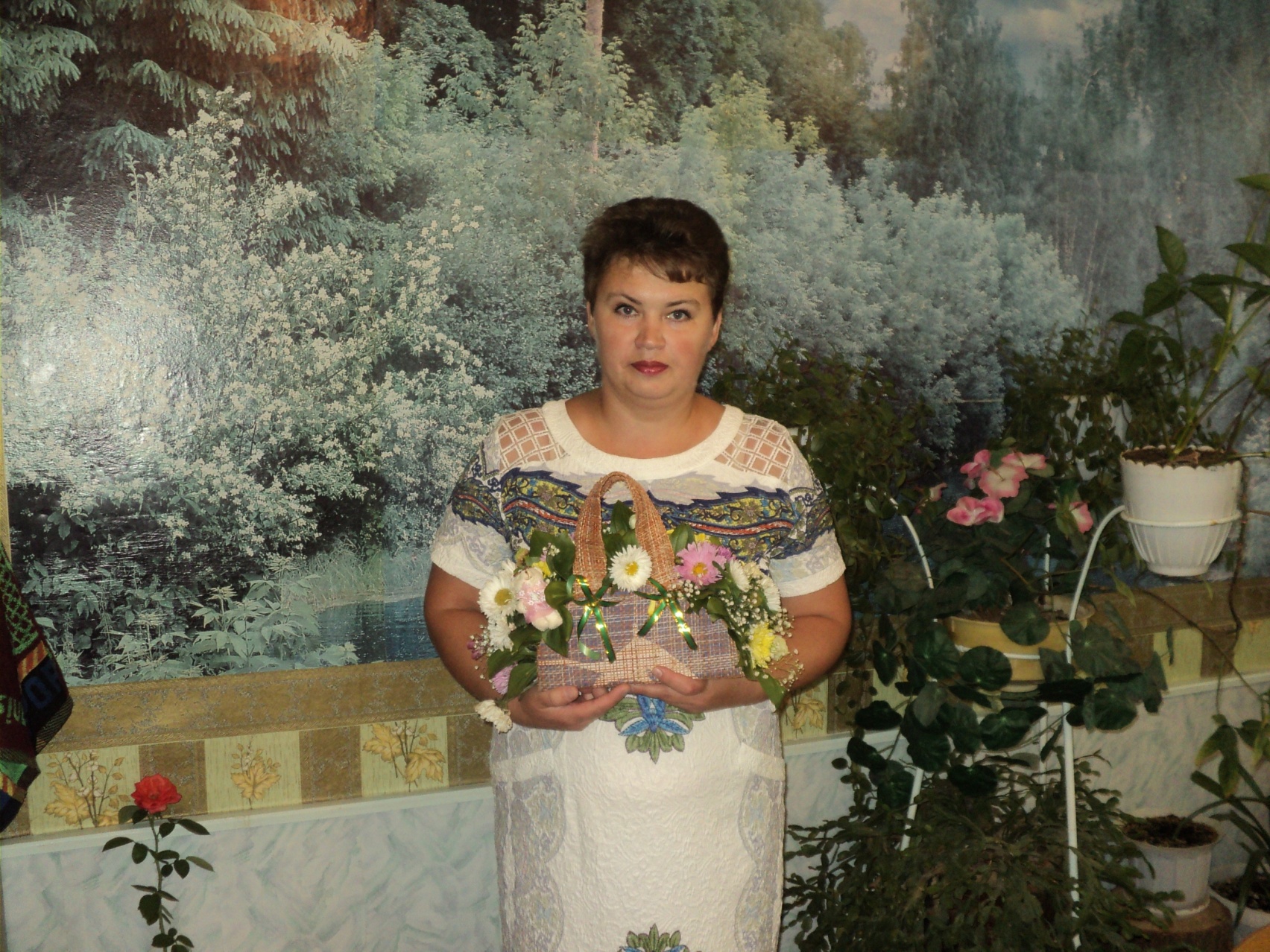 Посёлок  Байков
Зимовниковского района
2017 год
Проблема, над которой работаю и способы ее решения.
«Формирование математических компетенций обучающихся на основе системно - деятельностного подхода в обучении»
Образовательные и компьютерные технологии
 Внеклассная работа по предмету
 Интерактивные методы обучения
Цель:  Создание условий для развития личности обучающихся 
и личностных качеств, необходимых  для самореализации 
в различных сферах деятельности.
Используемые образовательные технологии
Проблемно –поисковые технологии 
Технология  дифференцированного обучения
Информационно-коммуникативные технологии 
Технология сотрудничества 
Технологии диалогового     и ситуативного обучения
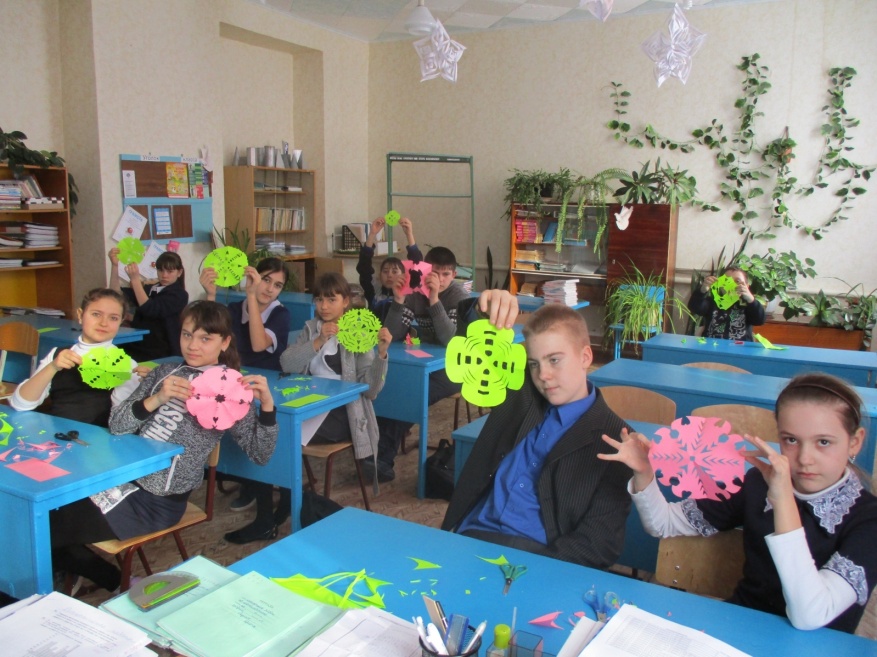 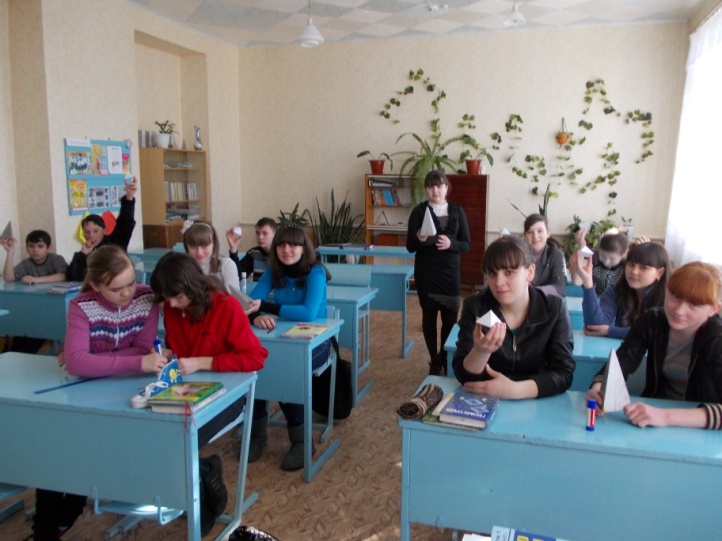 Курсовая подготовка
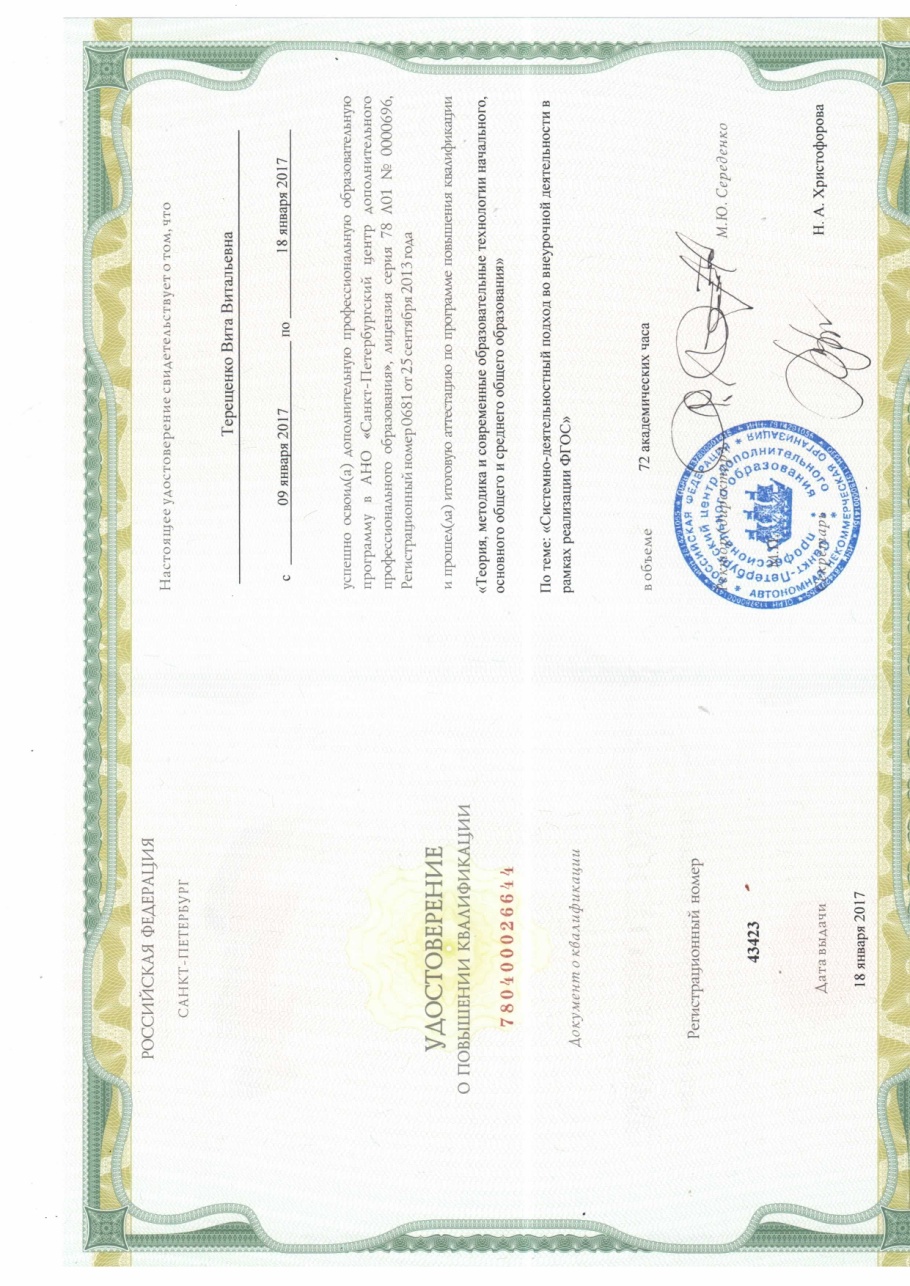 «Методика обучения игре в шахматы в условиях реализации ФГОС» 72 ч.
«Системно – деятельностный подход во внеурочной деятельности в рамках
 реализации ФГОС». 72 ч.
Внеклассная работа по предмету
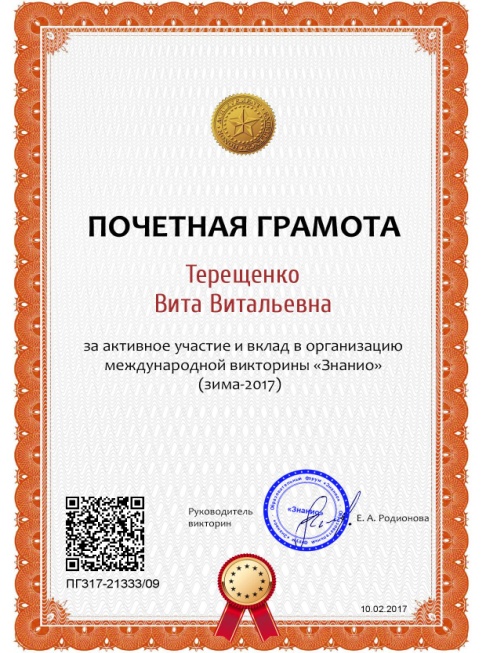 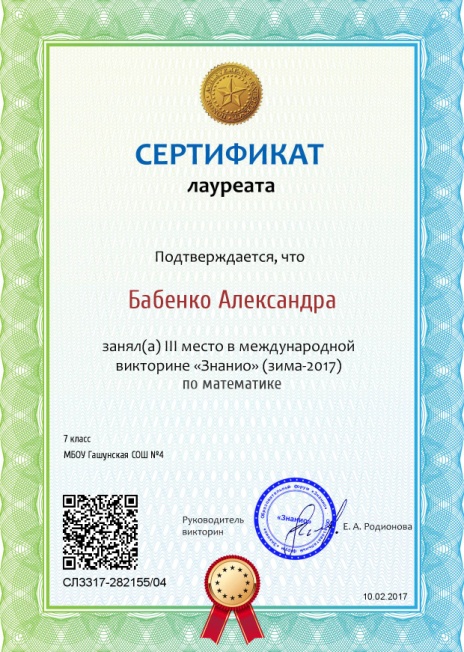 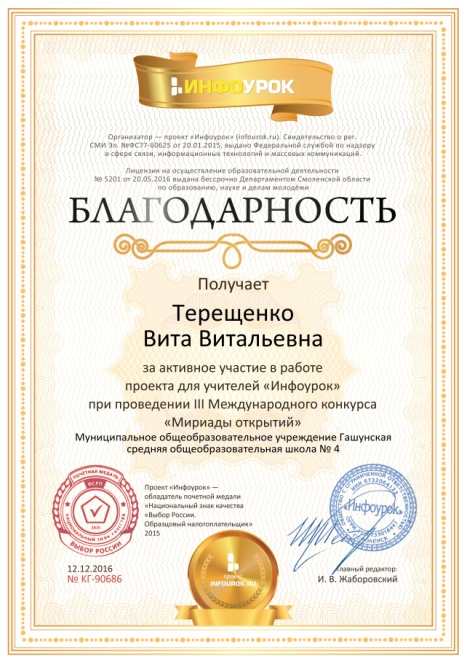 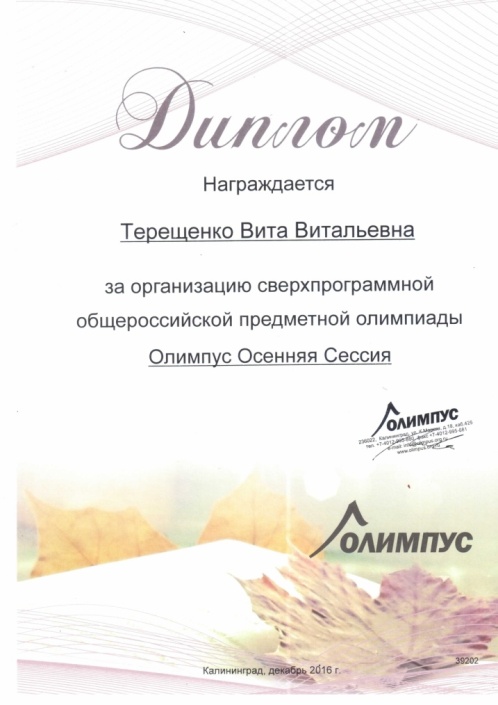 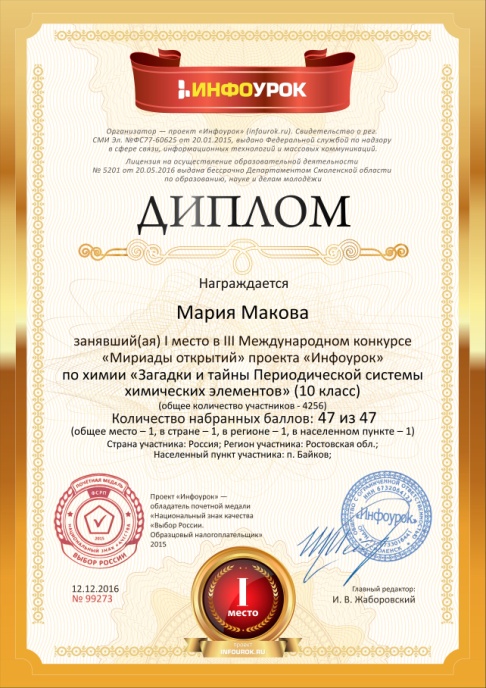 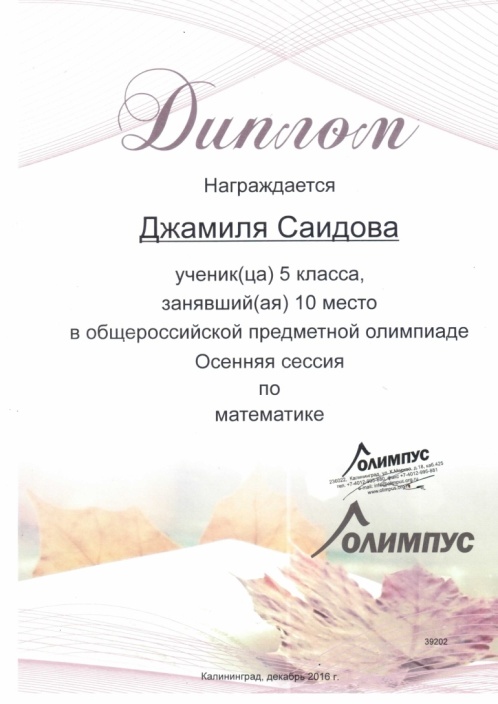 Воспитательная работа
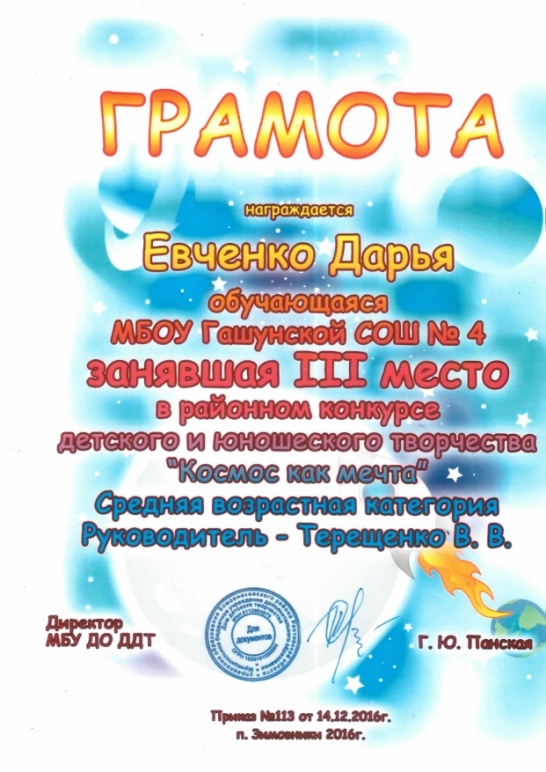 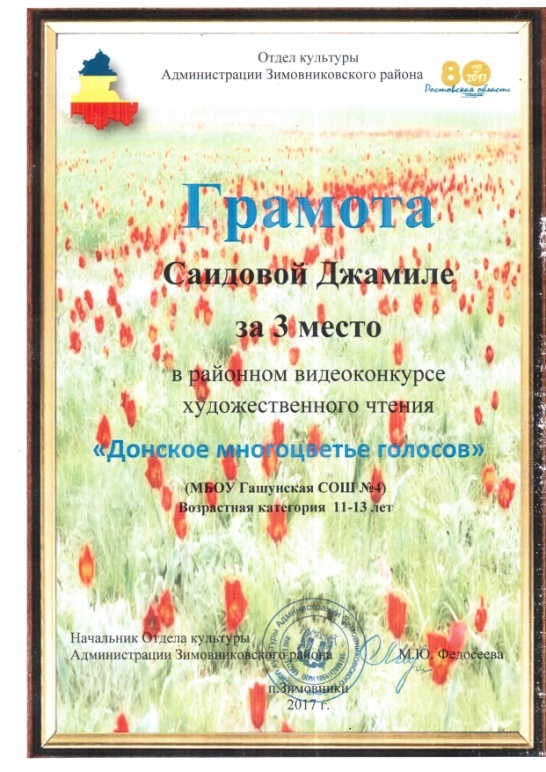 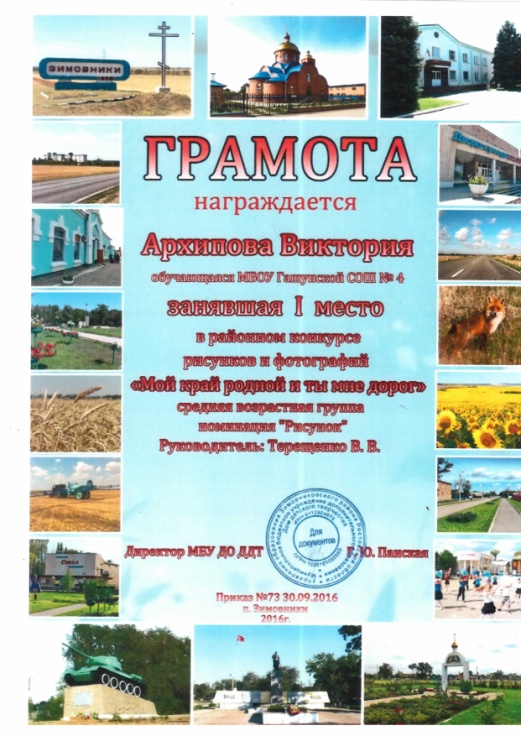 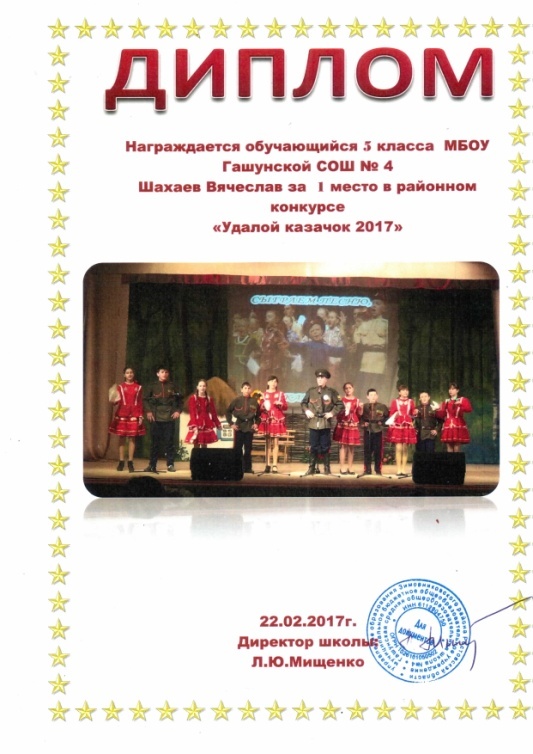 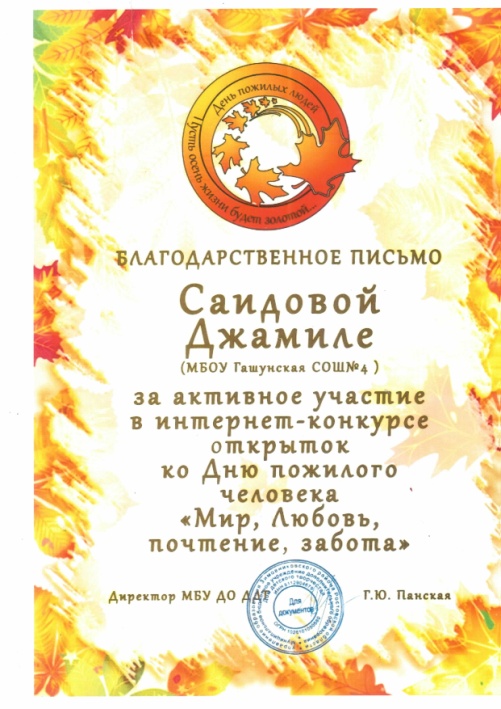 Обобщение и распространение опыта
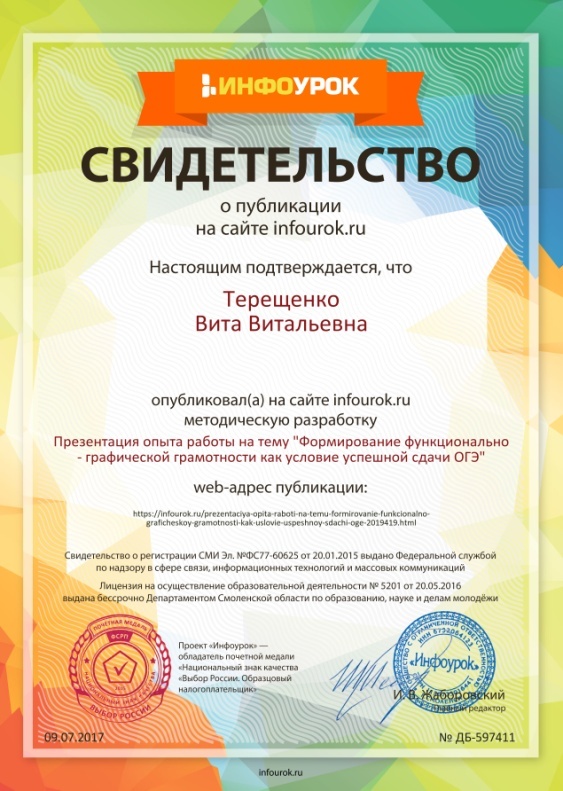 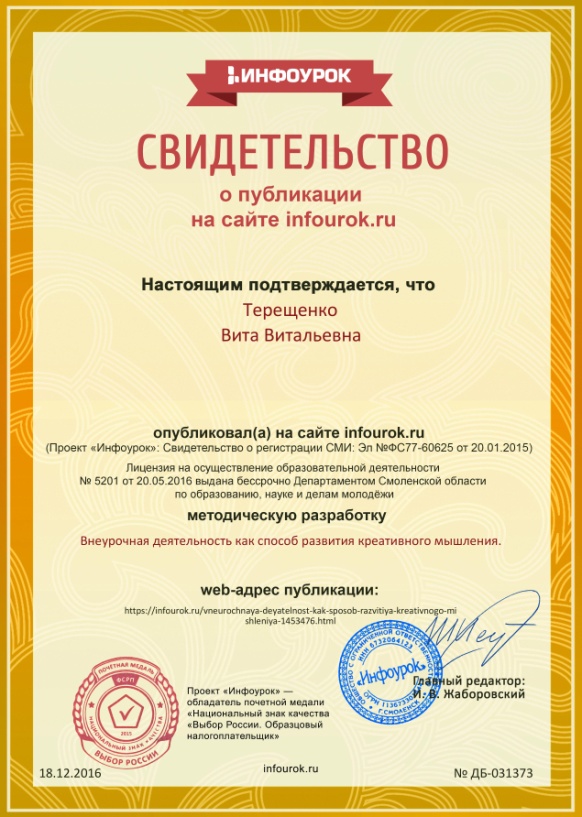 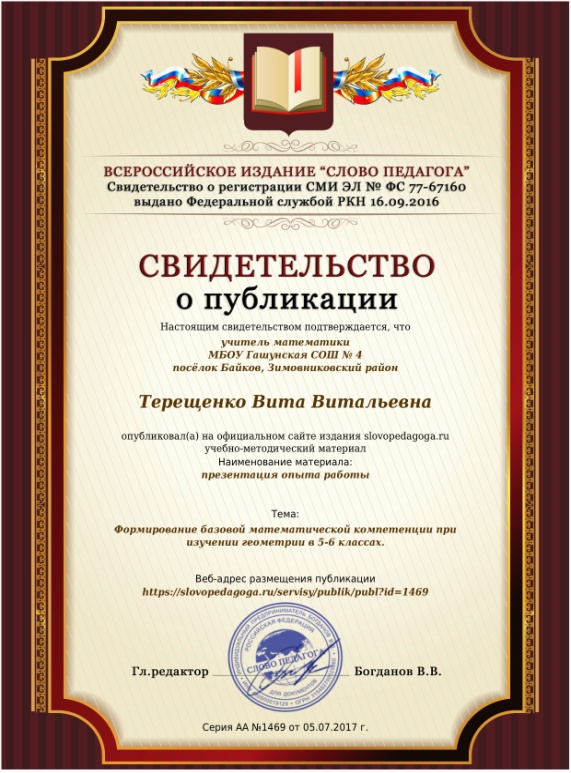 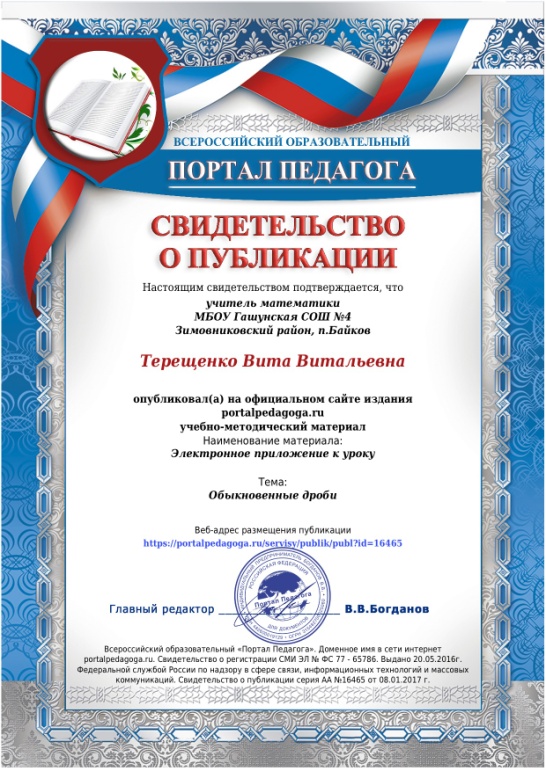 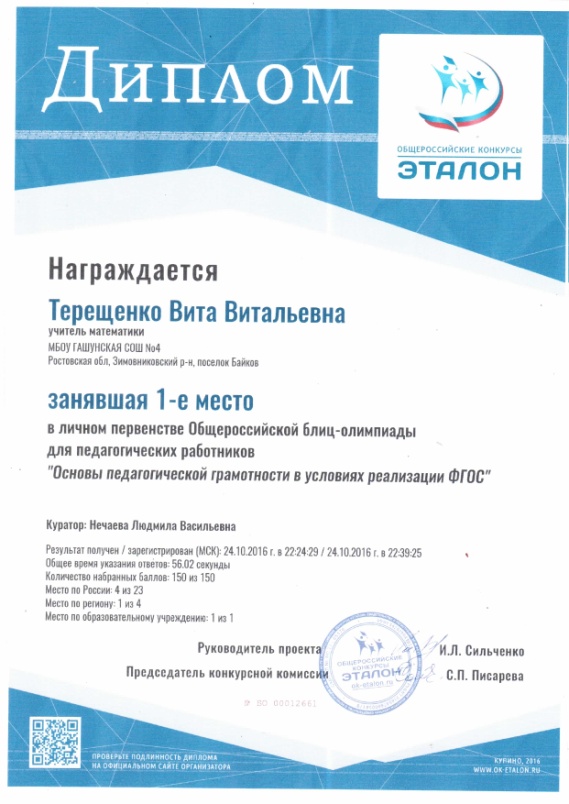 Общероссийскиепедагогические конкурсы
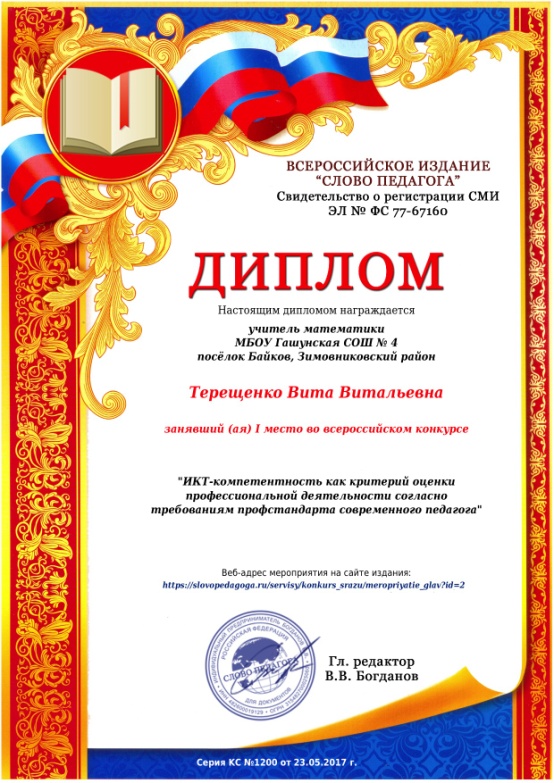 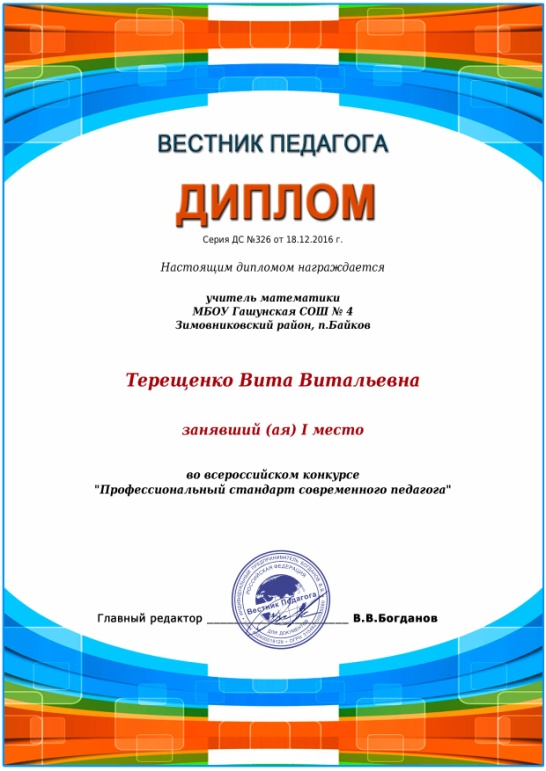 Обобщение и распространение опыта
Представлен опыт работы по теме: «Формирование базовых математических
 компетенций при изучении геометрии  в 5-6 классах»
на   марафоне педагогических идей учителей Зимовниковского района
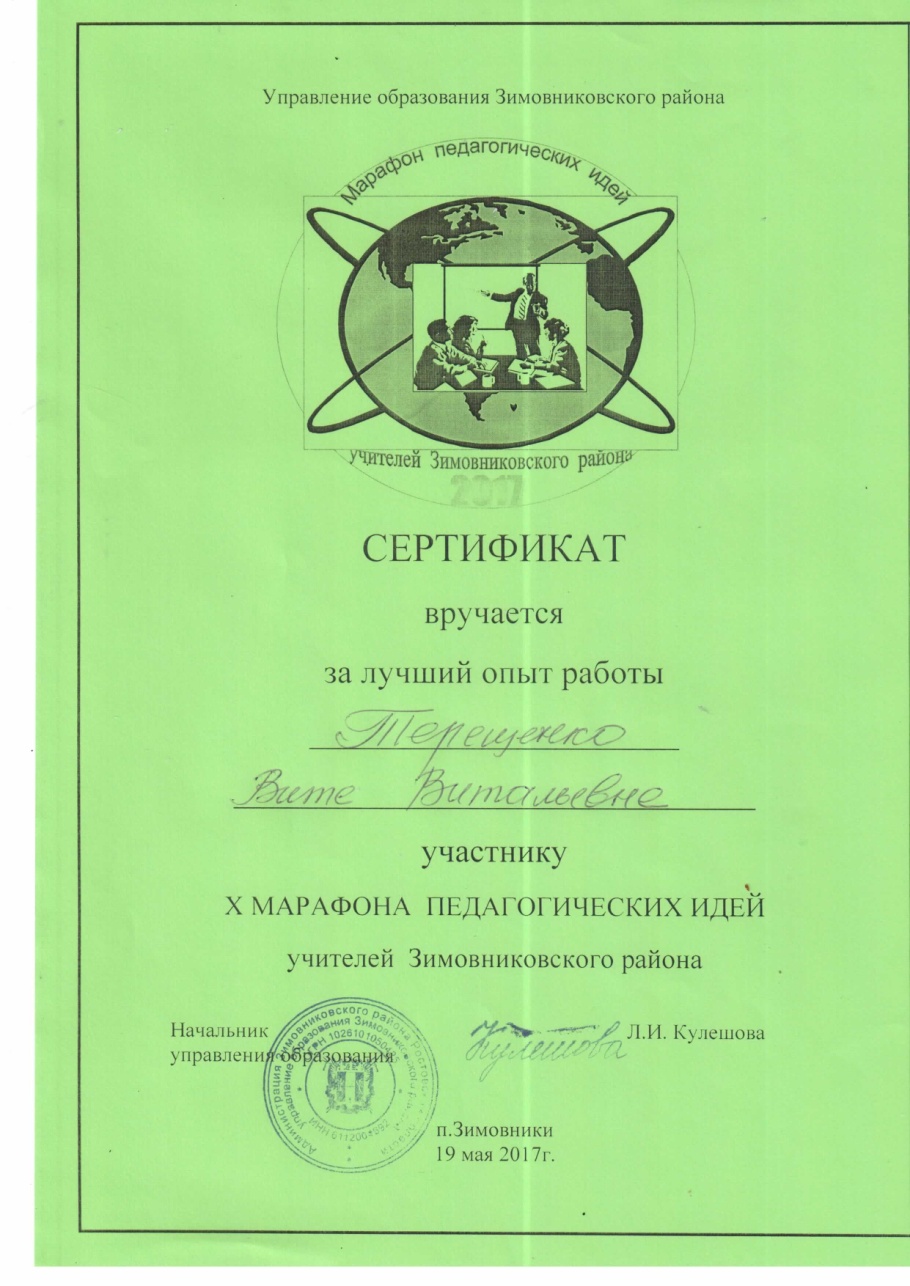 ЕГЭ   2016
ОГЭ   2016
Результаты работы 2016 -2017 уч.год